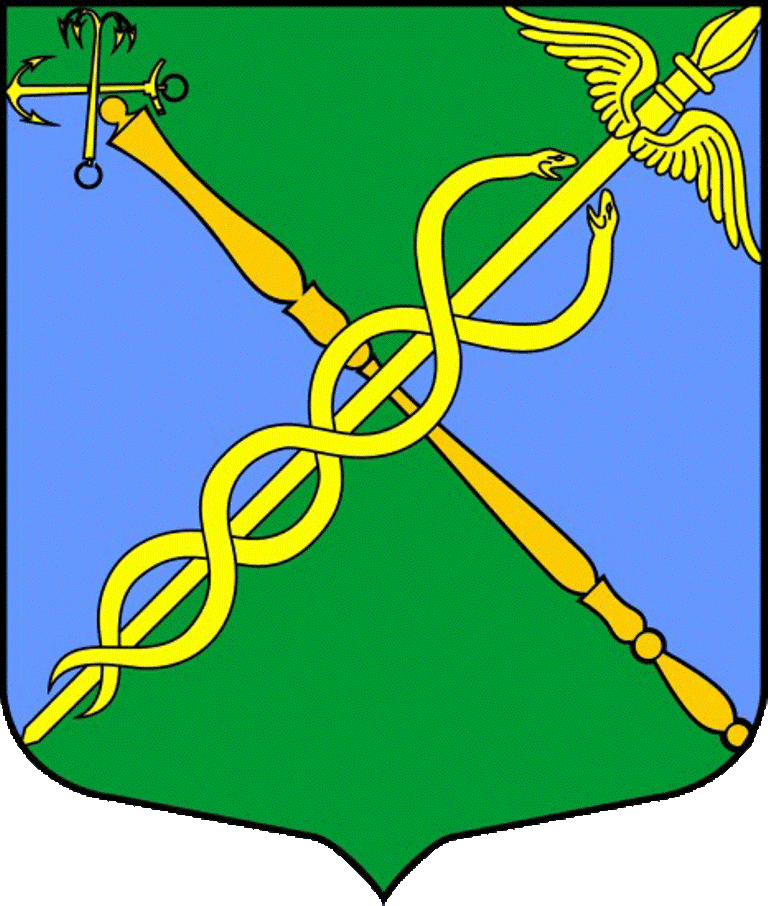 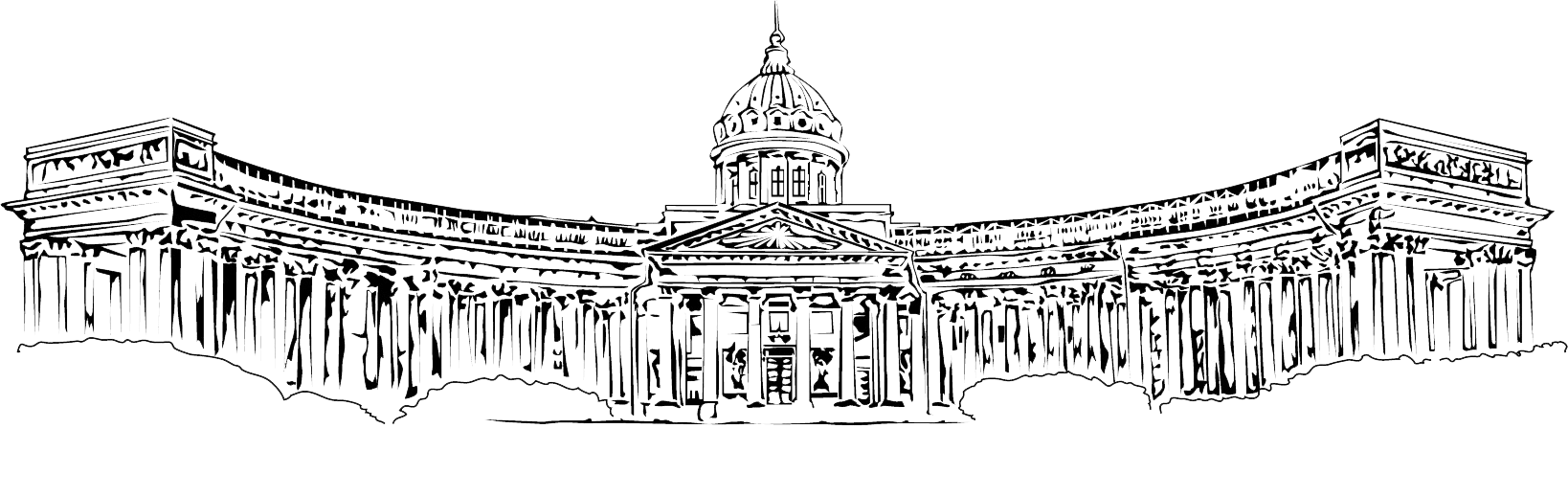 БЮДЖЕТ ДЛЯ ГРАЖДАН
Проект бюджета Внутригородского Муниципального образования города федерального значения                 Санкт-Петербурга муниципальный округ № 78                    на 2023 год и на плановый период 2024 и 2025 годов

Санкт-Петербург, 2023 год
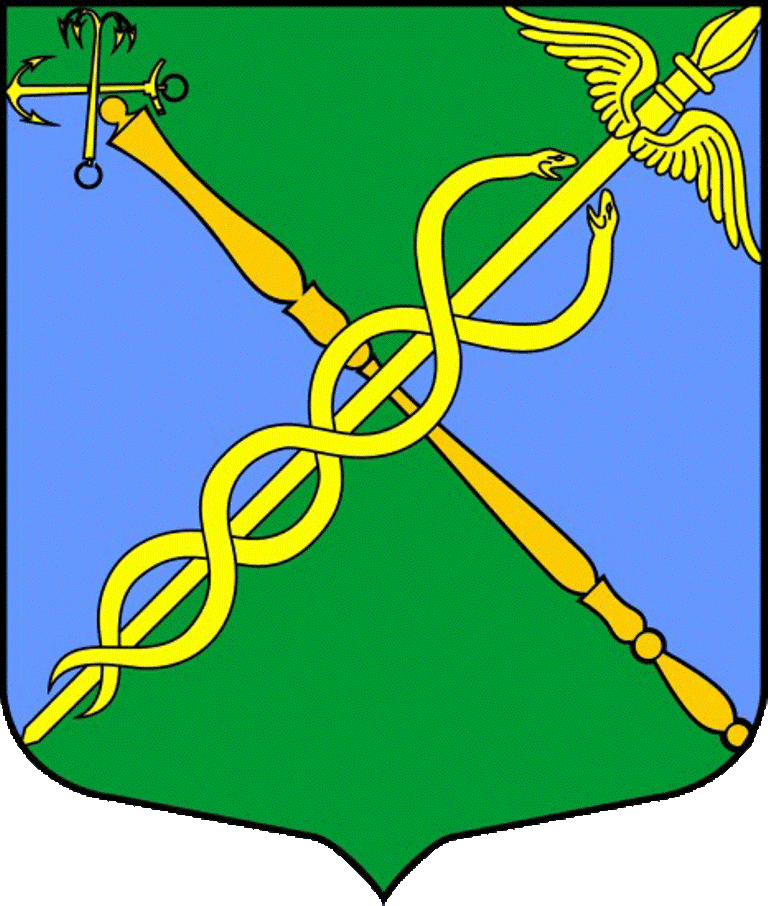 Г Л О С С А Р И Й
Бюджет – форма образования и расходования денежных средств, предназначенных для финансового обеспечения задач и функций местного самоуправления.
	Доходы – поступающие в бюджет денежные средства, в виде налоговых, неналоговых и безвозмездных поступлений.
	Расходы – денежные средства, направляемые на финансовое обеспечение задач и функций органов местного самоуправления.
	Дефицит – превышение расходов бюджета над его доходами (-).
	Профицит –превышение доходов бюджета над его расходами (+).
	Межбюджетные трансферты – средства, предоставляемые одним бюджетом бюджетной системы Российской Федерации другому бюджету бюджетной системы Российской Федерации. Виды межбюджетных трансфертов: 
	Субвенция – средства, предоставляемые одним бюджетом бюджетной системы Российской Федерации другому бюджету бюджетной системы Российской Федерации в целях обеспечения обязанностей по выполнению переданных полномочий.
	Субсидия – средства, предоставляемые одним бюджетом бюджетной системы Российской Федерации другому бюджету бюджетной системы Российской Федерации в целях исполнения обязанностей по решению вопросов местного значения. 
	Дотация – средства, предоставляемые одним бюджетом бюджетной системы Российской Федерации другому бюджету бюджетной системы Российской Федерации в целях выравнивания финансовых возможностей для решения вопросов местного значения.
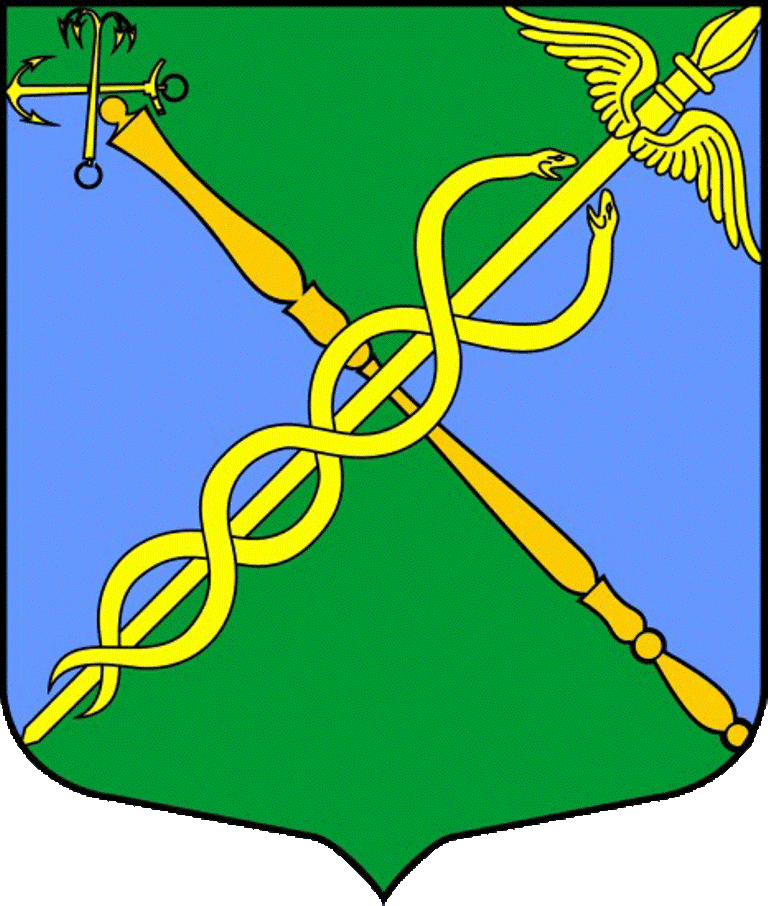 Основные показатели социально-экономического развития
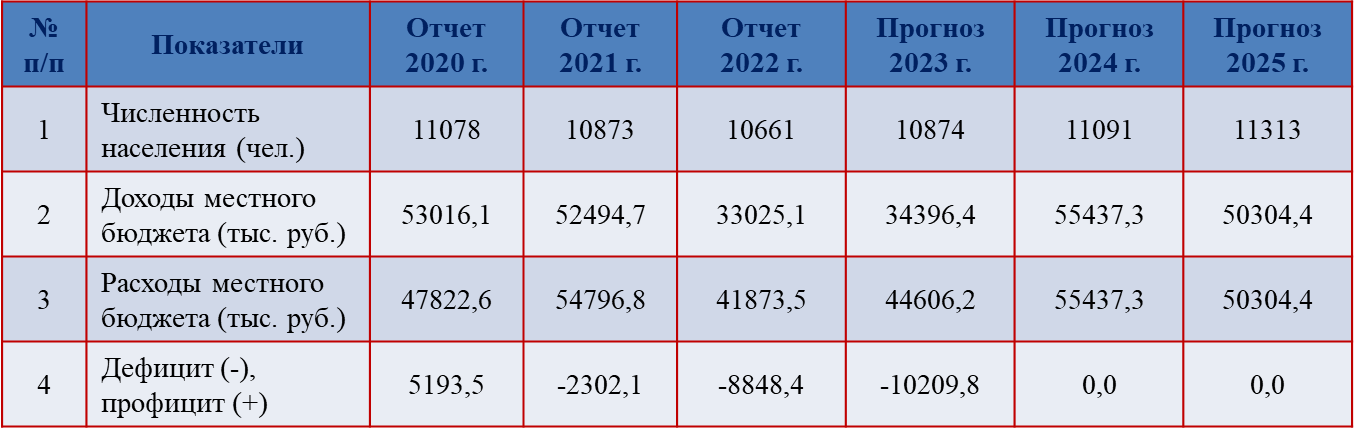 Основными задачами органов местного самоуправления Муниципального образования в области социально-экономической политики на 2023 год является улучшение качества жизни населения Муниципального образования, решение вопросов местного значения по таким направлениям, как благоустройство, культура, оздоровление и спорт, работа с молодежью, повышение уровня безопасности, охрана окружающей среды, опека и попечительство и др.	Для достижения указанных целей необходимо укрепить финансово-экономическую базу органов местного самоуправления; развить формы гражданского участия в деятельности органов местного самоуправления; активизировать работу по взаимодействию органов местного самоуправления и органов государственной власти.
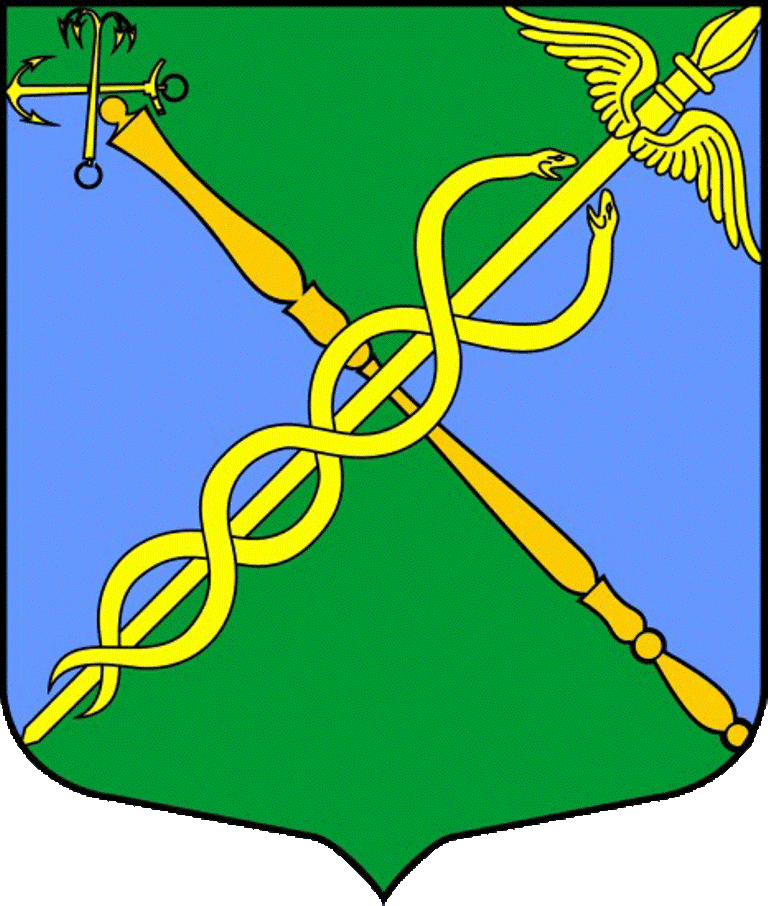 Внутригородское   Муниципальное   образование 
Санкт-Петербурга муниципальный  округ   №  78
ОСНОВНЫЕ ХАРАКТЕРИСТИКИ БЮДЖЕТА НА 2023 ГОД И НА ПЛАНОВЫЙ ПЕРИОД 2024 и 2025 ГОДОВ
Дефицит*
(превышение расходов бюджета над его доходами)
2023- 10209,8 тыс. руб.
2024- 0,0 тыс. руб.
2025- 0,0 тыс. руб.
ДОХОДЫ  БЮДЖЕТА ВНУТРИГОРОДСКОГО МУНИЦИПАЛЬНОГО ОБРАЗОВАНИЯ САНКТ-ПЕТЕРБУРГА МУНИЦИПАЛЬНЫЙ ОКРУГ  № 78 НА 2023 ГОД И НА ПЛАНОВЫЙ ПЕРИОД 2024 И 2025 ГОДОВ
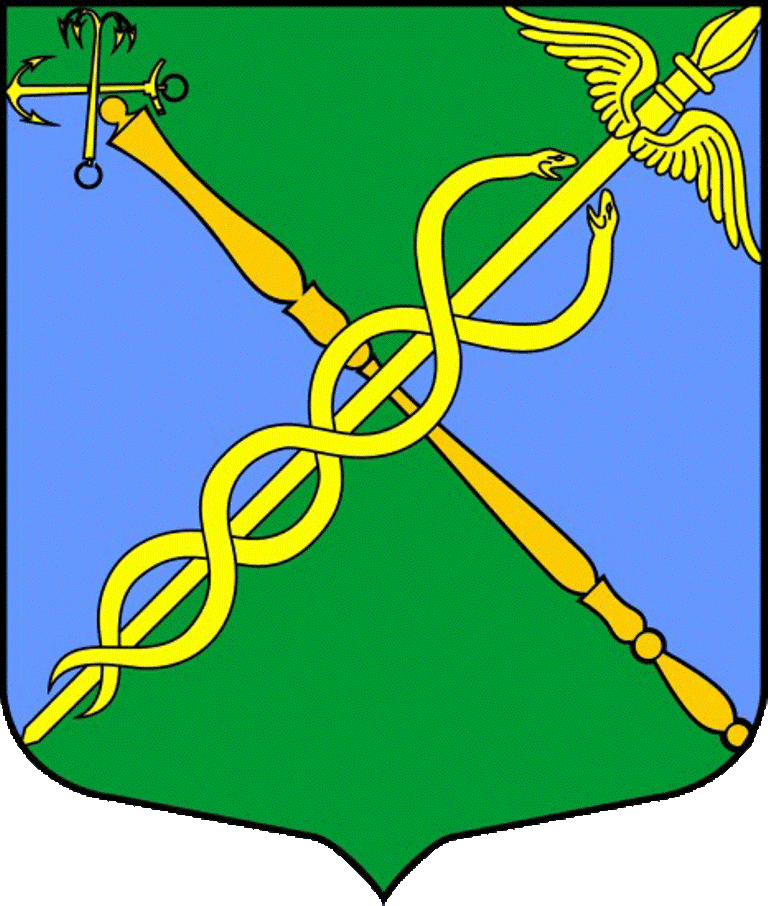 РАСХОДЫ  БЮДЖЕТА ВНУТРИГОРОДСКОГО МУНИЦИПАЛЬНОГО ОБРАЗОВАНИЯ САНКТ-ПЕТЕРБУРГА МУНИЦИПАЛЬНЫЙ ОКРУГ  № 78 НА 2023 ГОД И НА ПЛАНОВЫЙ ПЕРИОД 2024 И 2025 ГОДОВ
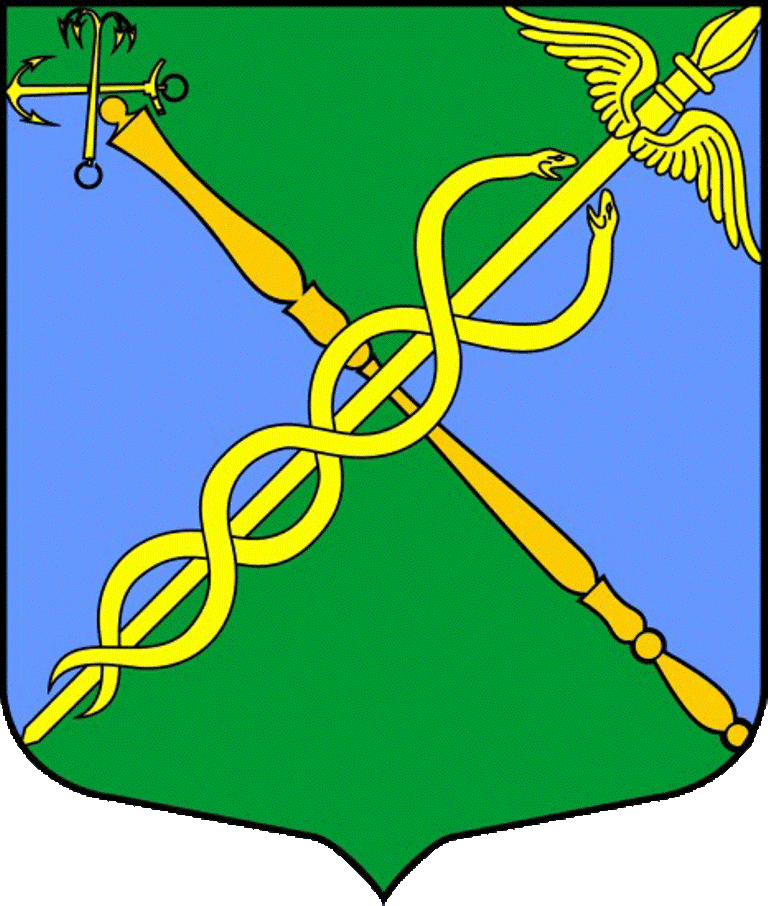 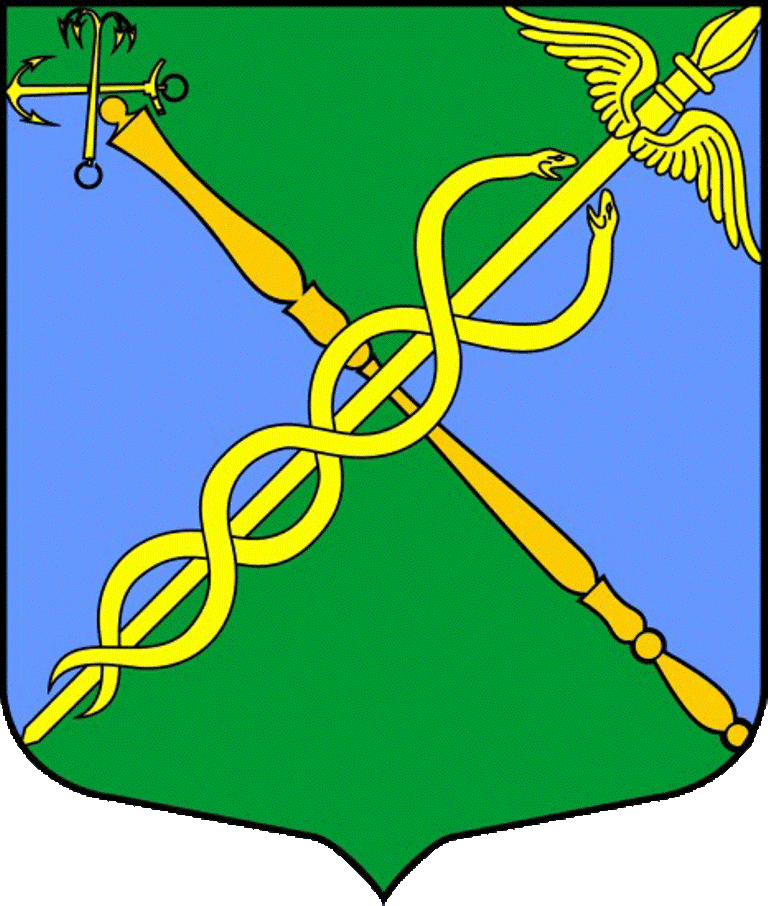 Расходы на решение вопросов местного значения. (Муниципальные программы)
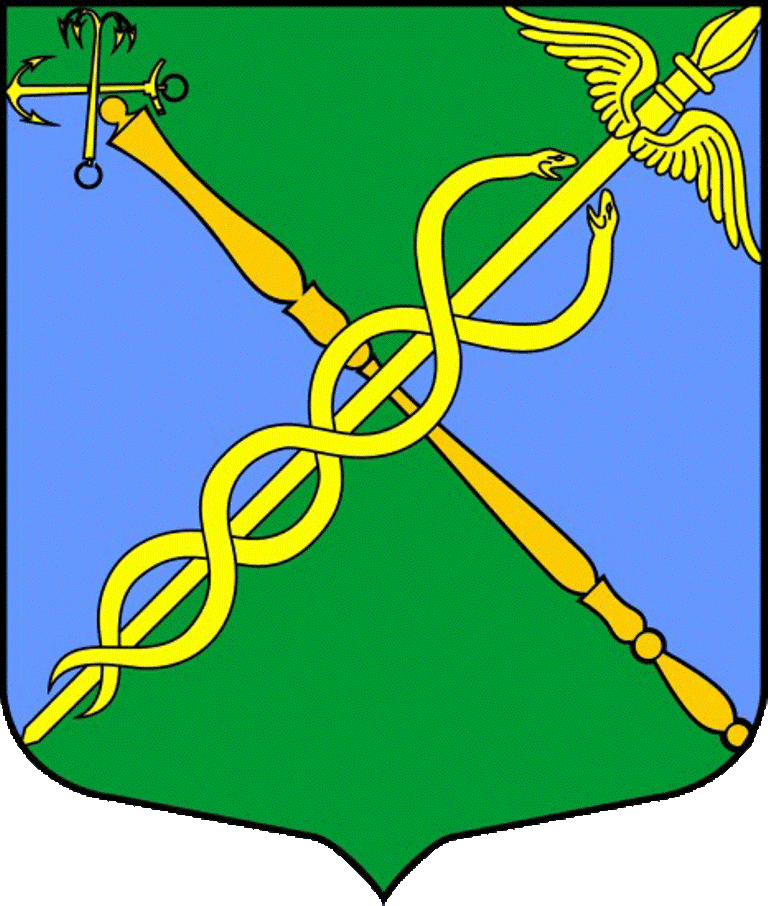 Расходы на решение вопросов местного значения. (Муниципальные программы)
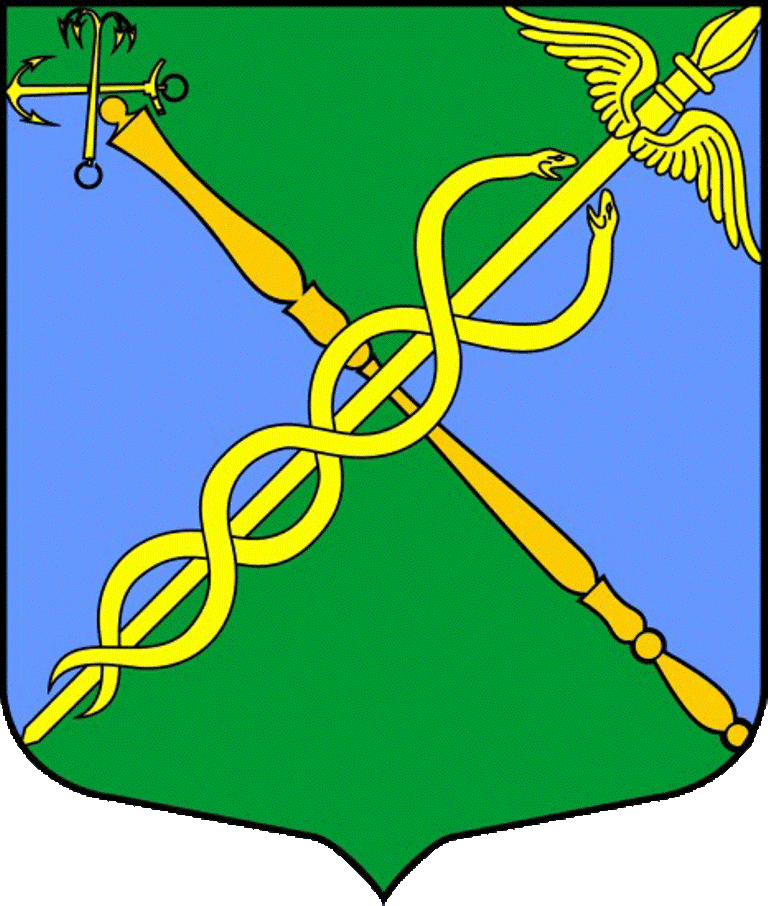 Расходы на решение вопросов местного значения. (Муниципальные программы)
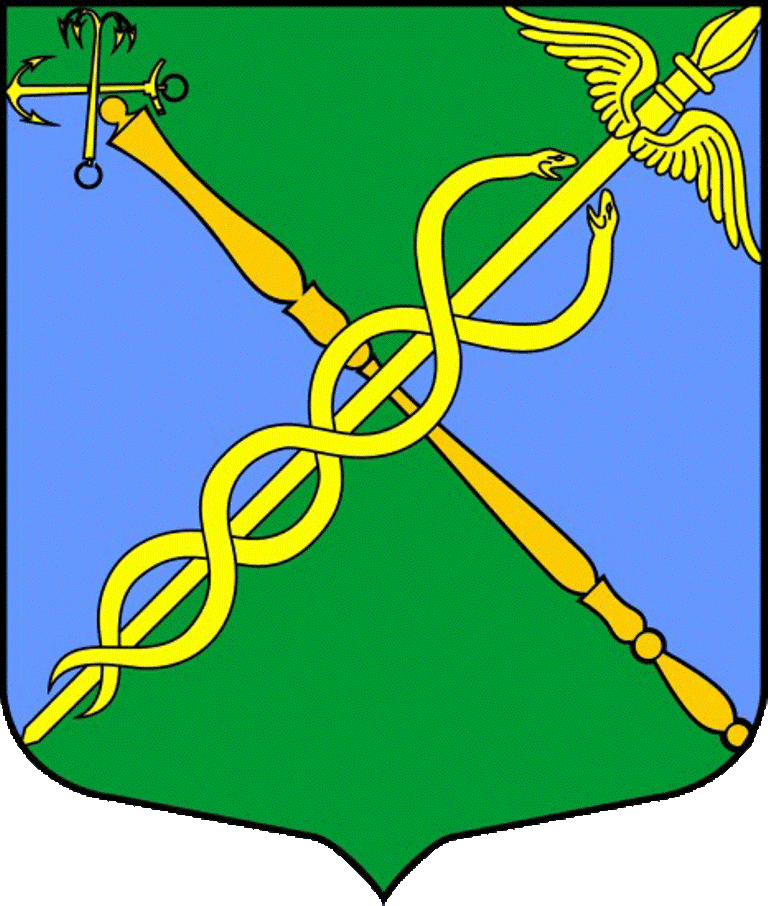 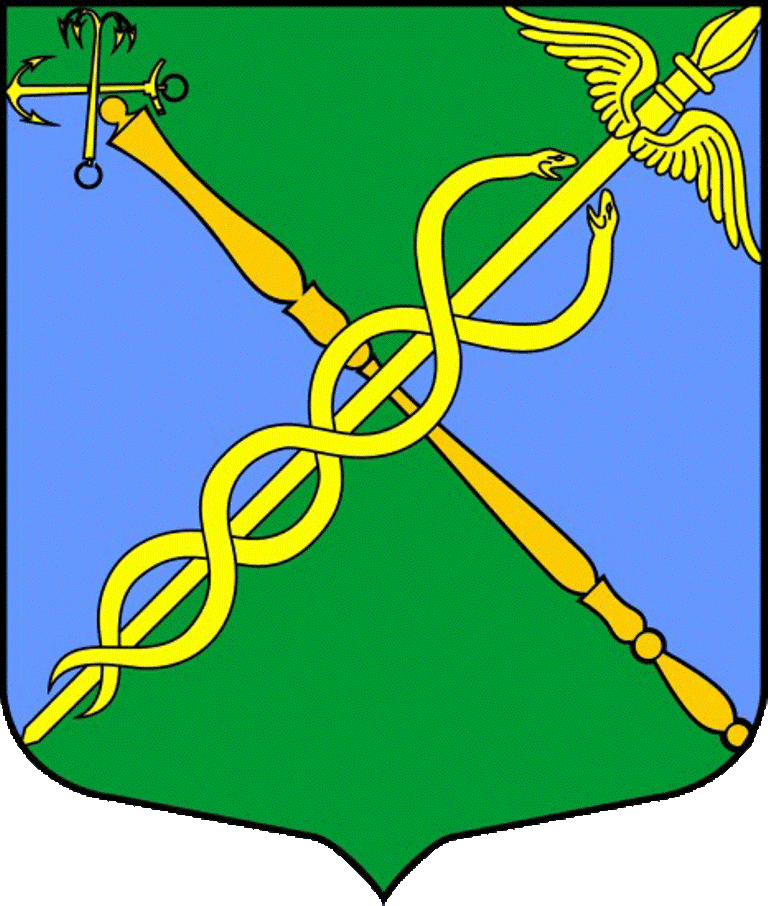 КОНТАКТНАЯ ИНФОРМАЦИЯ